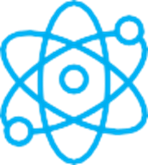 F I Z I K A
7- sinf
Laboratoriya ishi
MAVZU: PRUJINANING BIKIRLIGINI ANIQLASH
“SHERIGINI TOP”
Markazdan qochma kuch
1
Elastiklik kuchi
2
Nyutonning II qonuni
3
Markazga intilma tezlanish
4
Nyutonning III qonuni
5
6
Markazga intilma kuch
TAKRORLASH
1
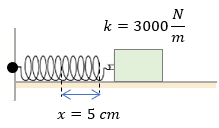 F
TAKRORLASH
2
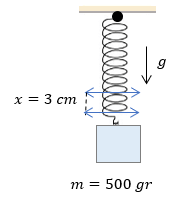 2 cm
500 g
k = ?
Laboratoriya ishini bajarishdan maqsad:
Eng oddiy dinamometr prujinasining bikirligini aniqlash orqali jismlarning deformatsiyasi va bikirligi haqidagi tasavvurlarni kengaytirish hamda elastiklik kuchi haqidagi olingan nazariy bilimlarni amaliy bajarib mustahkamlash.
Kerakli jihozlar:
Shtativ, dinamometr, yuklar to‘plami, millimetrli qog‘oz
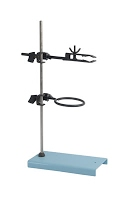 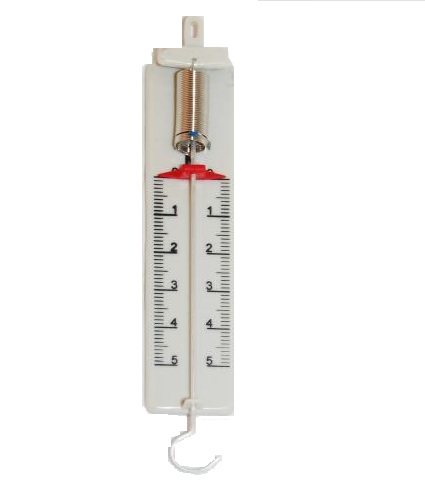 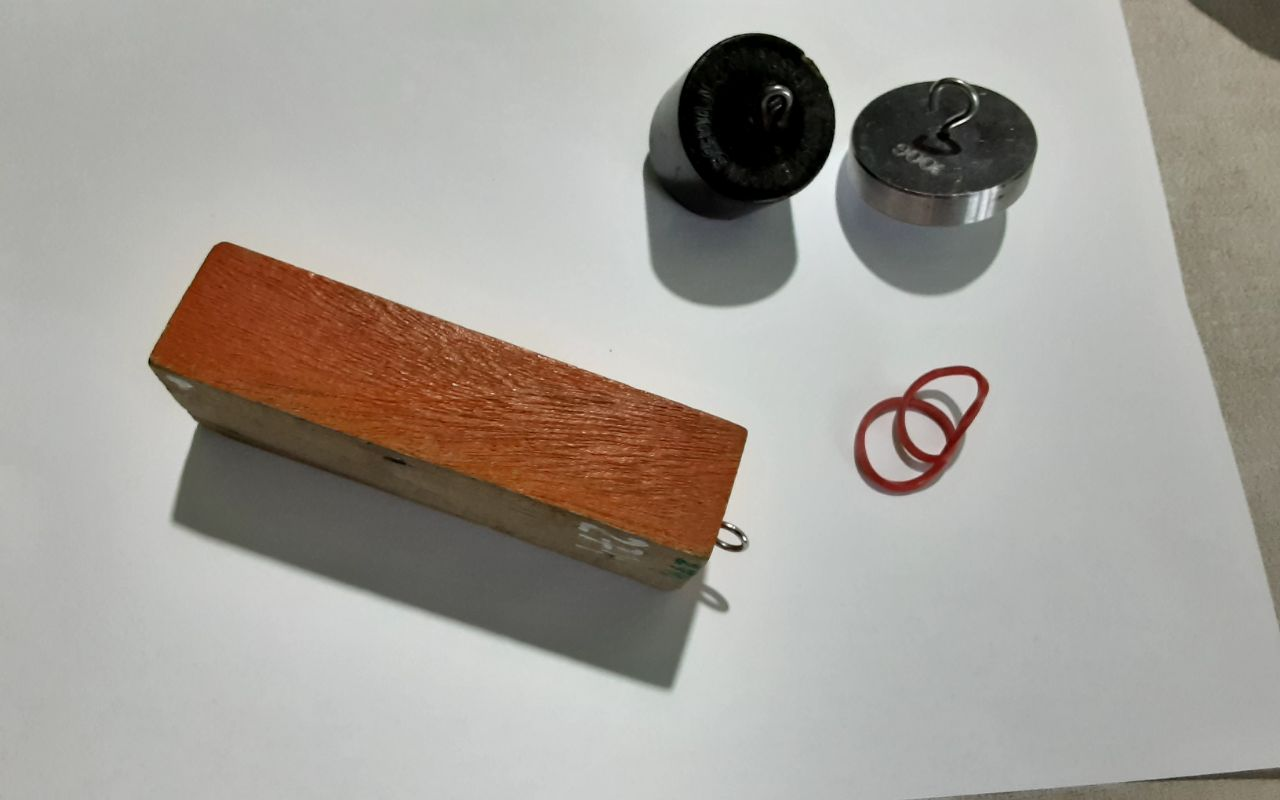 PRUJINANING BIKIRLIGINI ANIQLASH
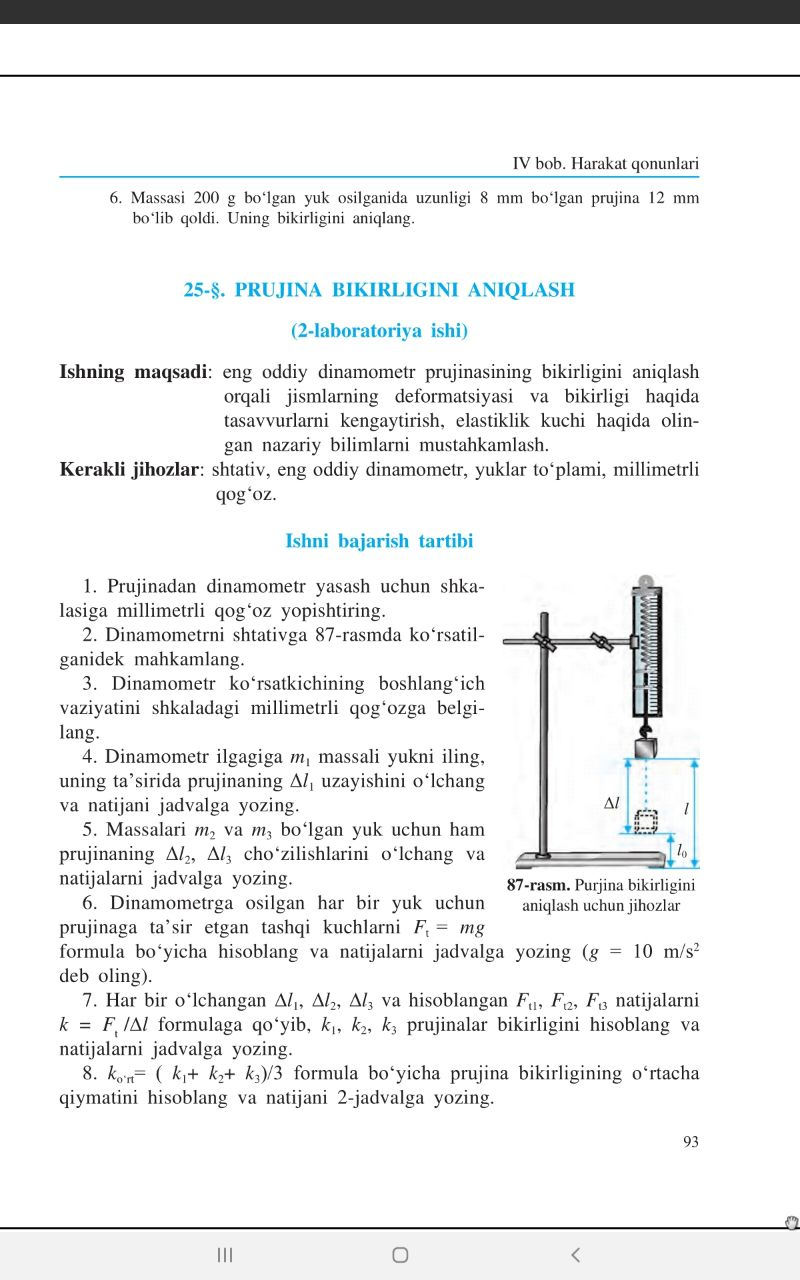 2- TAJRIBA
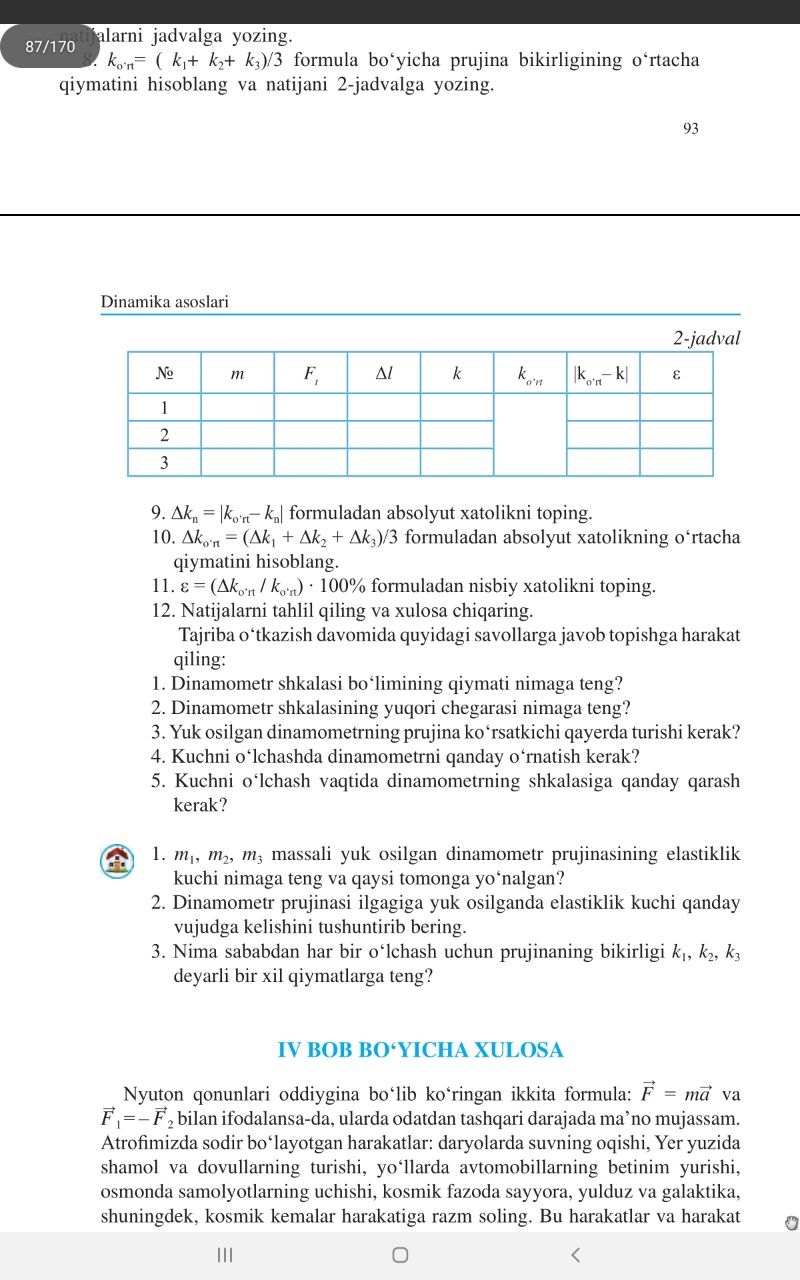 №
m
k
1
2- TAJRIBA
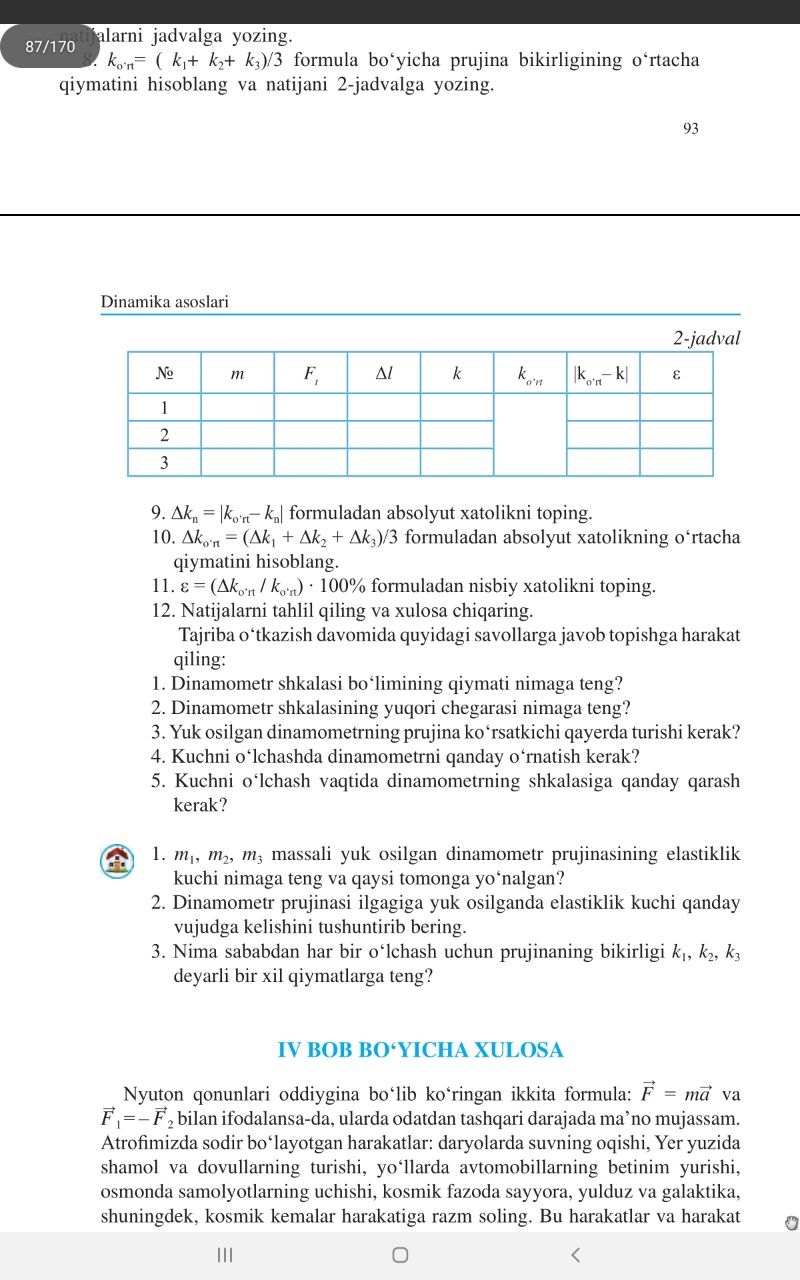 №
m
k
2
2- TAJRIBA
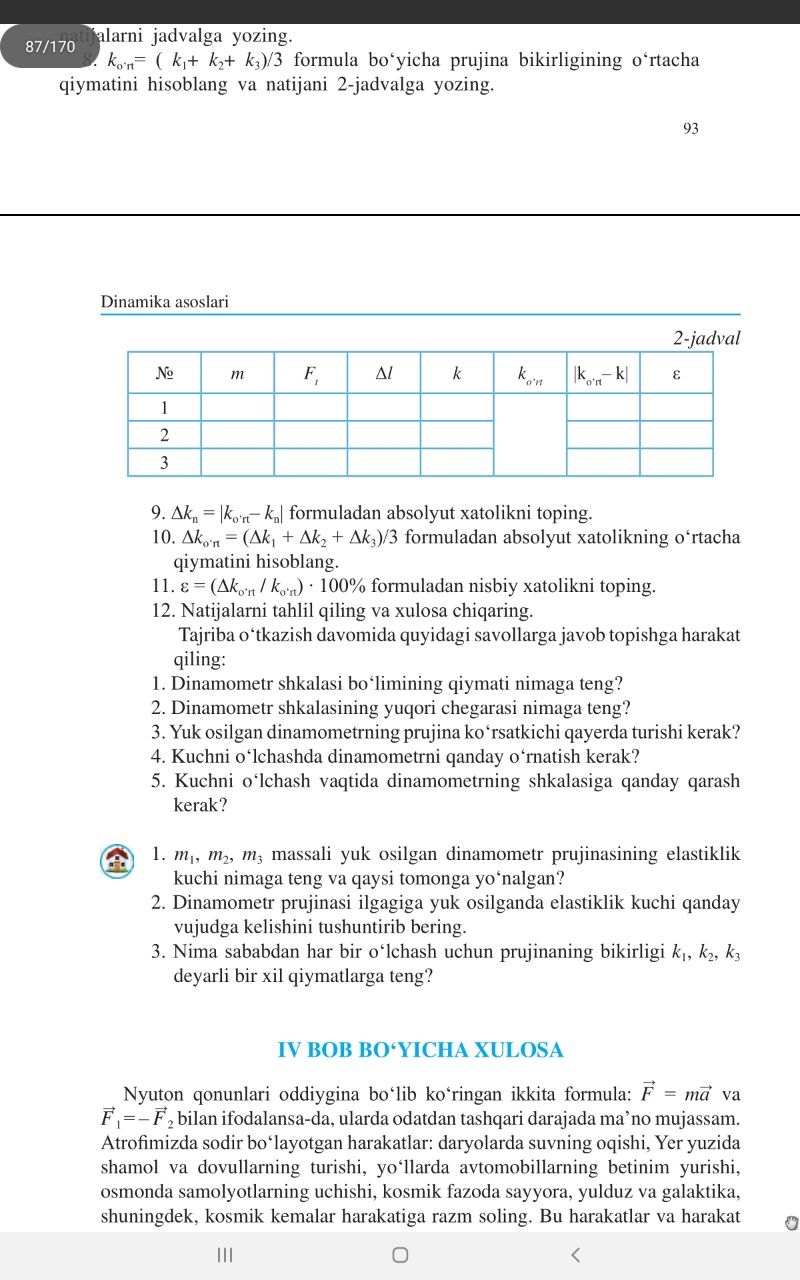 №
m
k
3
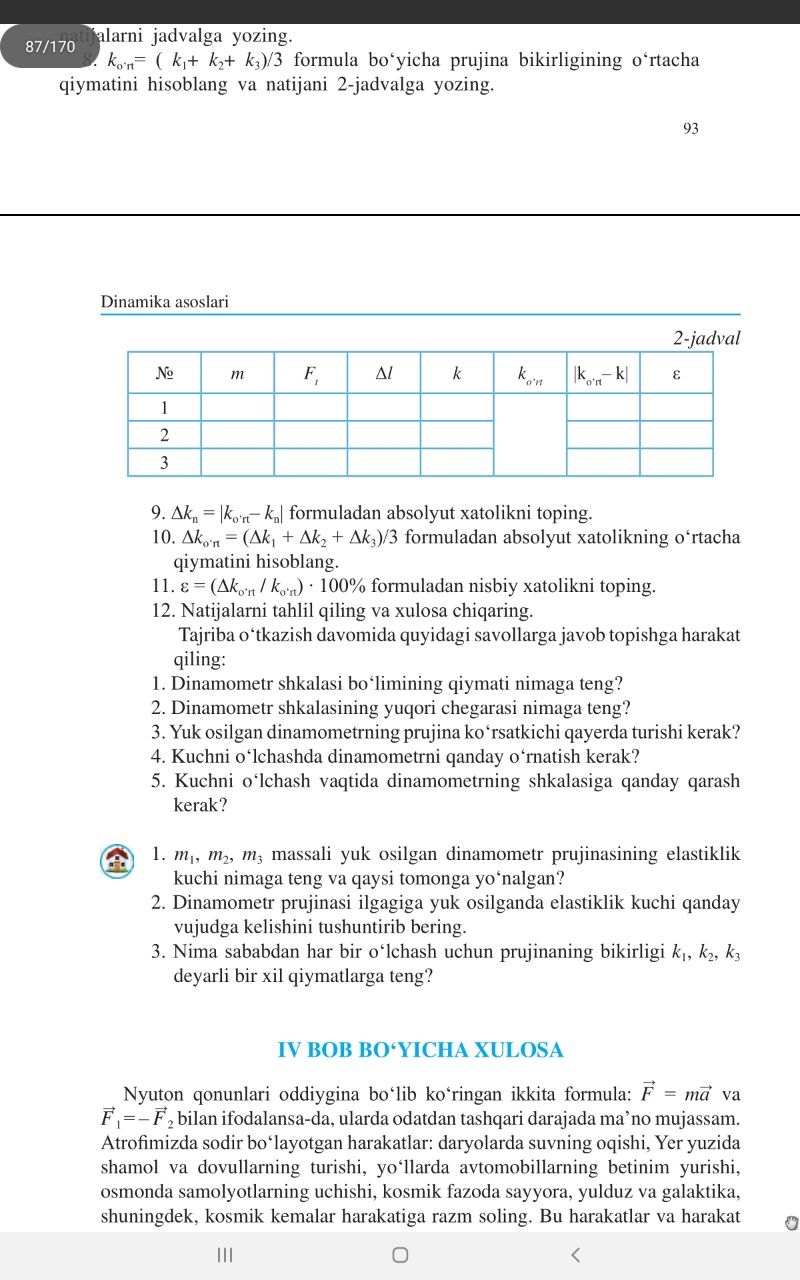 №
m
k
1
2
3
Mustaqil bajarish uchun topshiriqlar:
Mavzu oxiridagi savollarga javob yozing.
Laboratoriya mashg‘ulotidan olingan  natijalarga qarab xulosa yozing.
3. 16-mashqning qolgan masalalarini yeching.
NATIJALAR JADVALDA YOZILADI
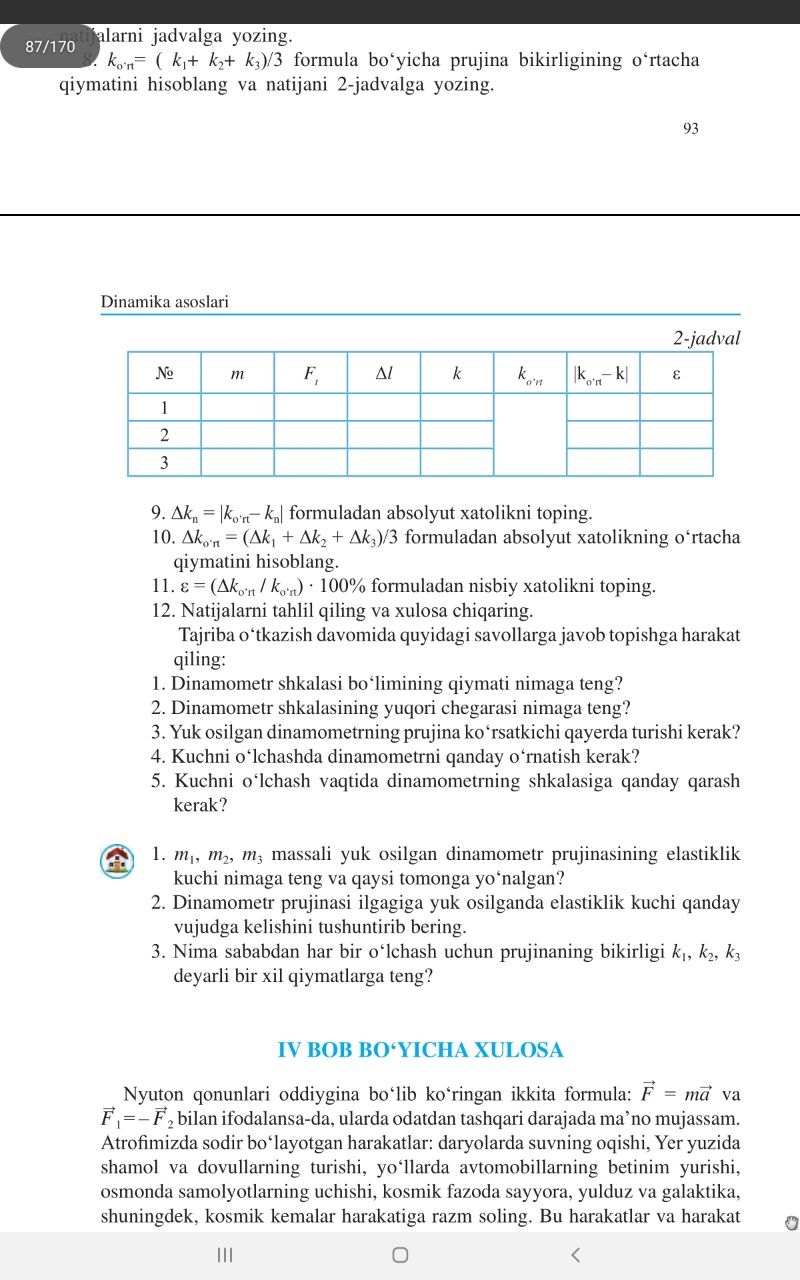 NATIJALAR JADVALDA YOZILADI
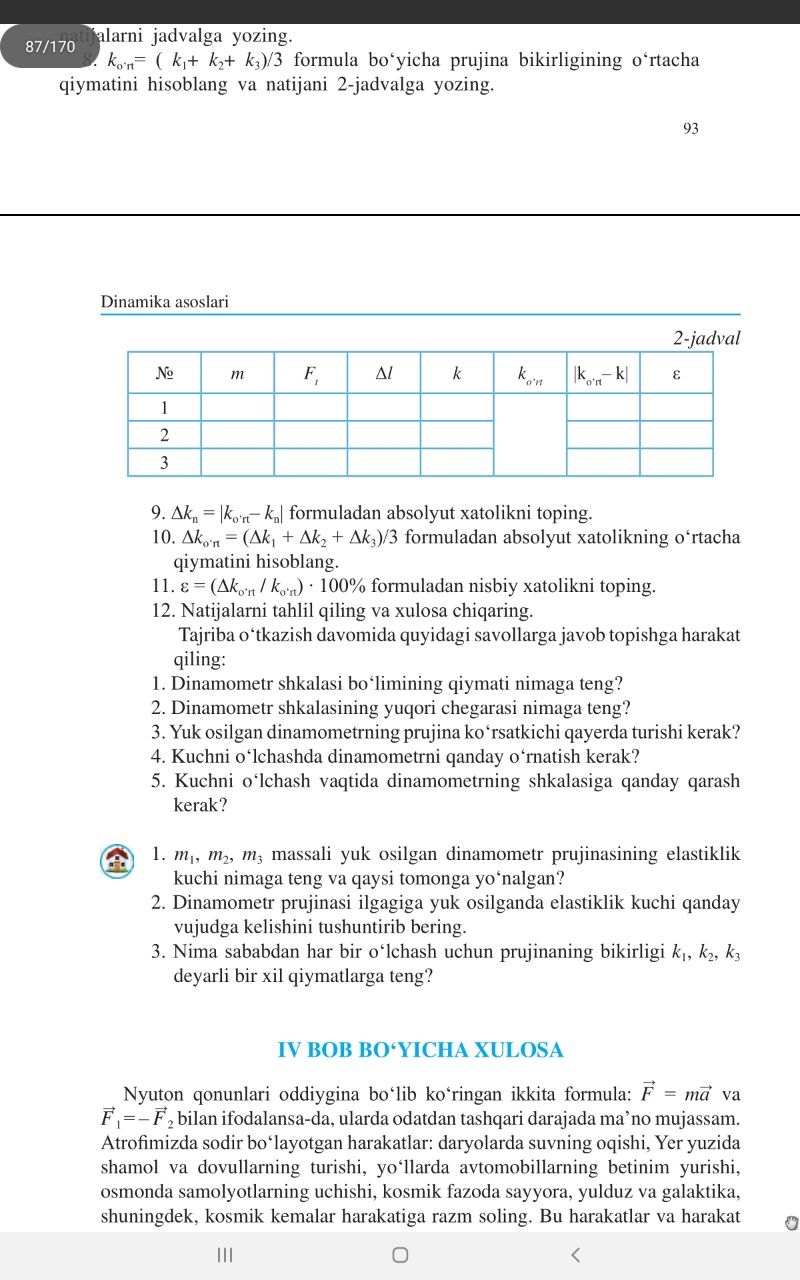 3- TAJRIBA
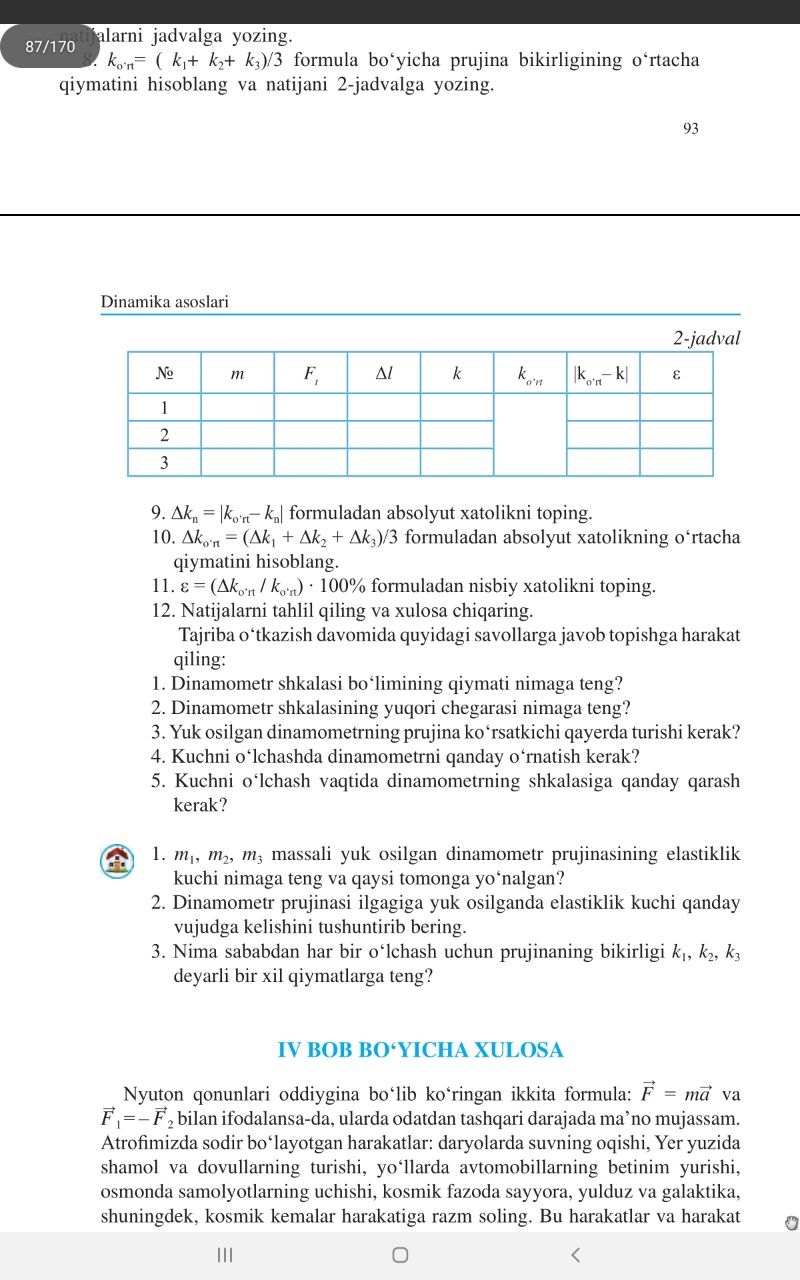 3